Обязательная информация,
 представляемая в презентации

По закрытию НИР/ОКР в целом

На НКС
Название организации
НИР (ОКР)«Наименование темы»
Шифр темы
Государственный контракт № ……………………… от …………………..
Докладчик: руководитель работы  - должность, Ф.И.О.
месяц 2018
НИР (ОКР) «……………………….»
Технологическое направление №…  Название направления
Головной исполнитель  -  ………………………………………….
Соисполнители:  …………………………………………………..
Сроки выполнения:    месяц 20.. г. – месяц 20… г.
Объем финансирования (федеральный бюджет) – ……. млн руб.
Внебюджетное финансирование – ……млн руб.
НИР (ОКР) «……………………….»
ЦЕЛЬ РАБОТЫ
Указывается цель работы, согласно ТЗ
ОСНОВНЫЕ ЗАДАЧИ:
Перечисляются задачи, согласно ТЗ. При большом количестве задач, указываются только самые главные;
…………;
…………………
НИР (ОКР) «……………………….»
ОСНОВНЫЕ ПРАКТИЧЕСКИЕ РЕЗУЛЬТАТЫ 
Указываются полученные в рамках темы главные результаты, имеющие практическое применение.
Обязательны иллюстрации, демонстрирующие результаты (опытные образцы, макеты и т.д. При наличии только отчетов – фотографии отчетов.
Если ОКР заканчивается опытным образцом, необходимо указать Акт об изготовлении опытного образца, Акт проведения приемочных испытаний опытного образца.
Информация по результатам может занимать несколько слайдов
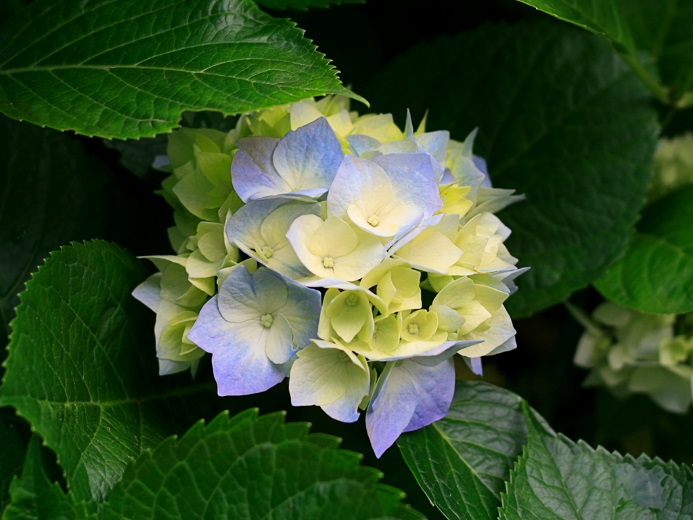 Рис. 1. Гортензия
НИР (ОКР) «……………………….»
РЕЗУЛЬТАТЫ НАУЧНО-ТЕХНИЧЕСКОЙ ДЕЯТЕЛЬНОСТИ
Указываются все РНТД, полученные в рамках реализации темы: изобретение, полезная модель, промышленные образцы, программа для ЭВМ, база данных, секреты производства (ноу-хау);
Рядом с названием РНТД в скобках указывается правообладатель и стадия оформления документов.
НИР (ОКР) «……………………….»
ОТЧЕТНЫЕ МАТЕРИАЛЫ
Перечисляются отчетные материалы
Область применения и потенциальные потребители:
Состояние внедрения результатов темы (в разработку или технологию более высокого уровня, типы (проекты) судов или другой морской техники, предприятие, реализующее внедрение, год, трансфер технологии в другую отрасль или вид техники, причина не реализации). Потенциальные потребители указываются как можно более конкретные. Возможность замещения импорта.
Эффективность использования результатов работ:
Оценка технико-экономической эффективности использования результатов работ по теме (показать ожидаемый экономический эффект на фоне объема затраченных по Программе бюджетных средств)
НИР (ОКР) «……………………….»
ИТОГИ РАСМОТРЕНИЯ ЗАКРЫТИЯ ТЕМЫ НА РАБОЧЕЙ ГРУППЕ